1
2014 Dolores river restorationRapid Monitoring and cottonwood suitability follow up
Prepared for the Dolores River Restoration Partnership by:
Katie Birch & Kristin Maier
October 2014
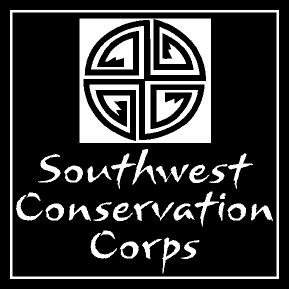 [Speaker Notes: K: We are an SCC strike team, a 2 member crew, recently 3 member. (shout out to Cbizz). I started with the Southwest Conservation Corp this June and studied and received a state licensure as a Qualified Supervisor to treat invasive species. In July, we transitioned to Rapid Monitoring. Kristin joined the team in September as we transitioned to secondary weeds treatments and maintenance along the Dolores river with the Tres Rios BLM.]
2014 Rapid Monitoring and Cottonwood Sites
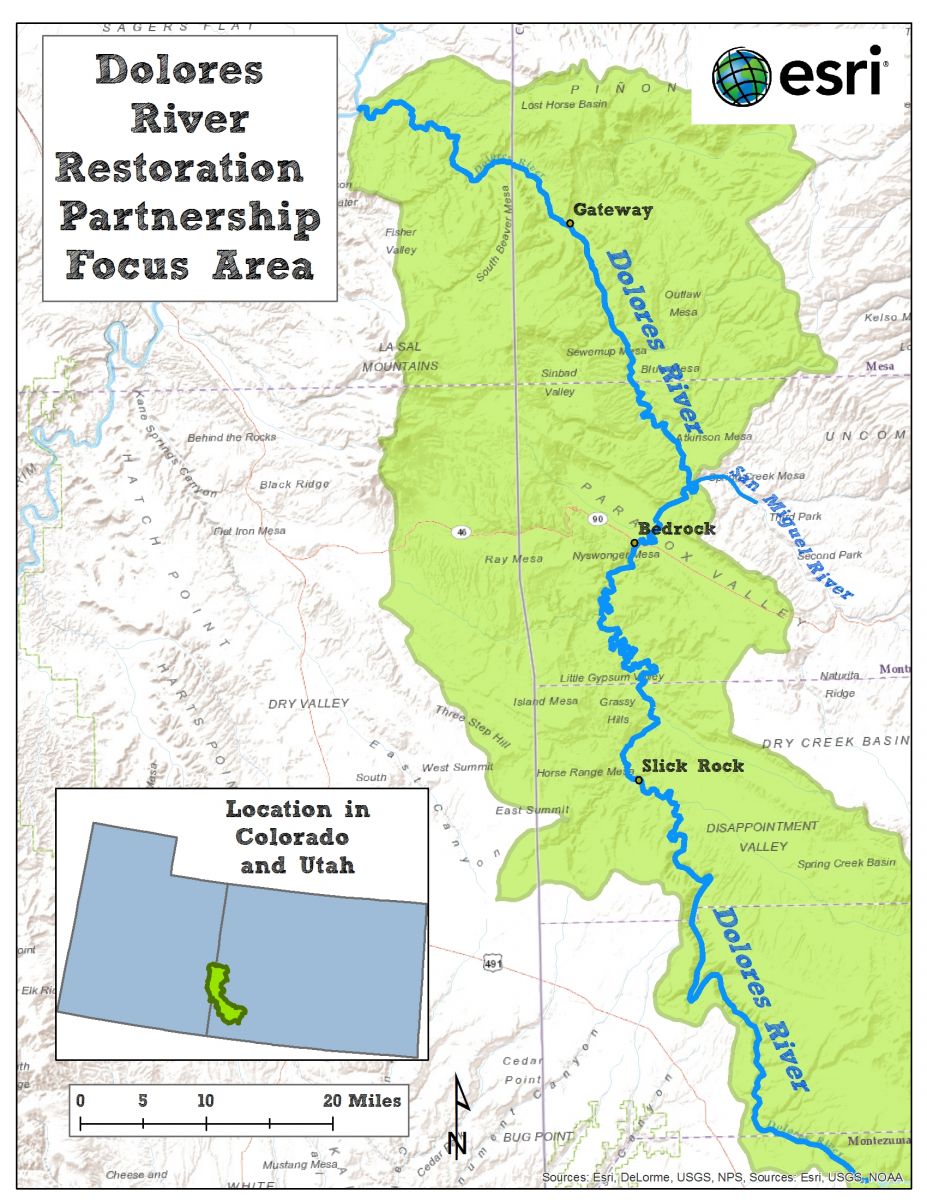 Tres Rios (Dolores) BLM
Uncompahgre BLM 
Grand Junction BLM
Moab BLM
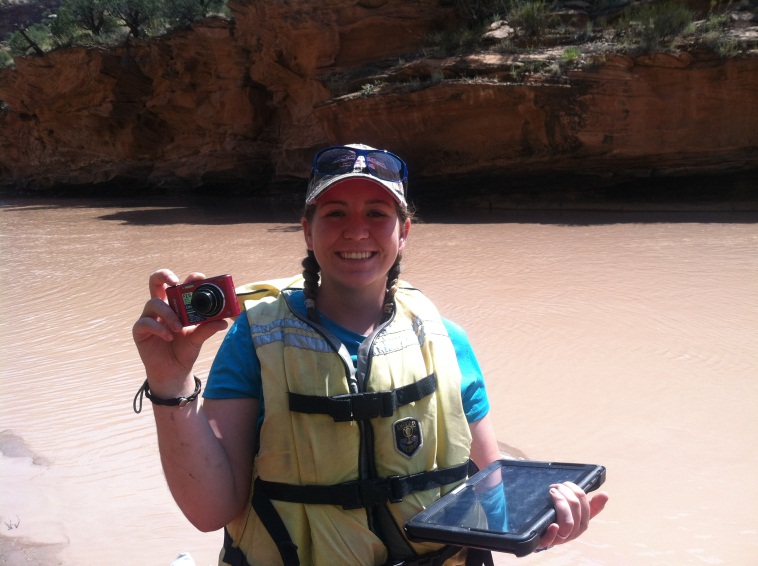 [Speaker Notes: K: Our work focused in these 4 BLM territories doing Rapid Monitoring, inventory and follow up. Our goal was to assess vegetative status after initial tamarisk removal. We used a new mapping program (MapItFast) to collect data about relative canopy cover and presence of native and invasive species. Additionally, we took photos at designated points to show visual progress that has occurred since 2011.

S: Another component of this monitoring was follow up to the Cottonwood Suitability Project. We visited the cottonwood sites to determine whether plantings were alive. We watered struggling cottonwoods and tagged cottonwoods with appropriate test pit numbers so data can be analyzed down the road.]
Tres Rios BLM Field Office
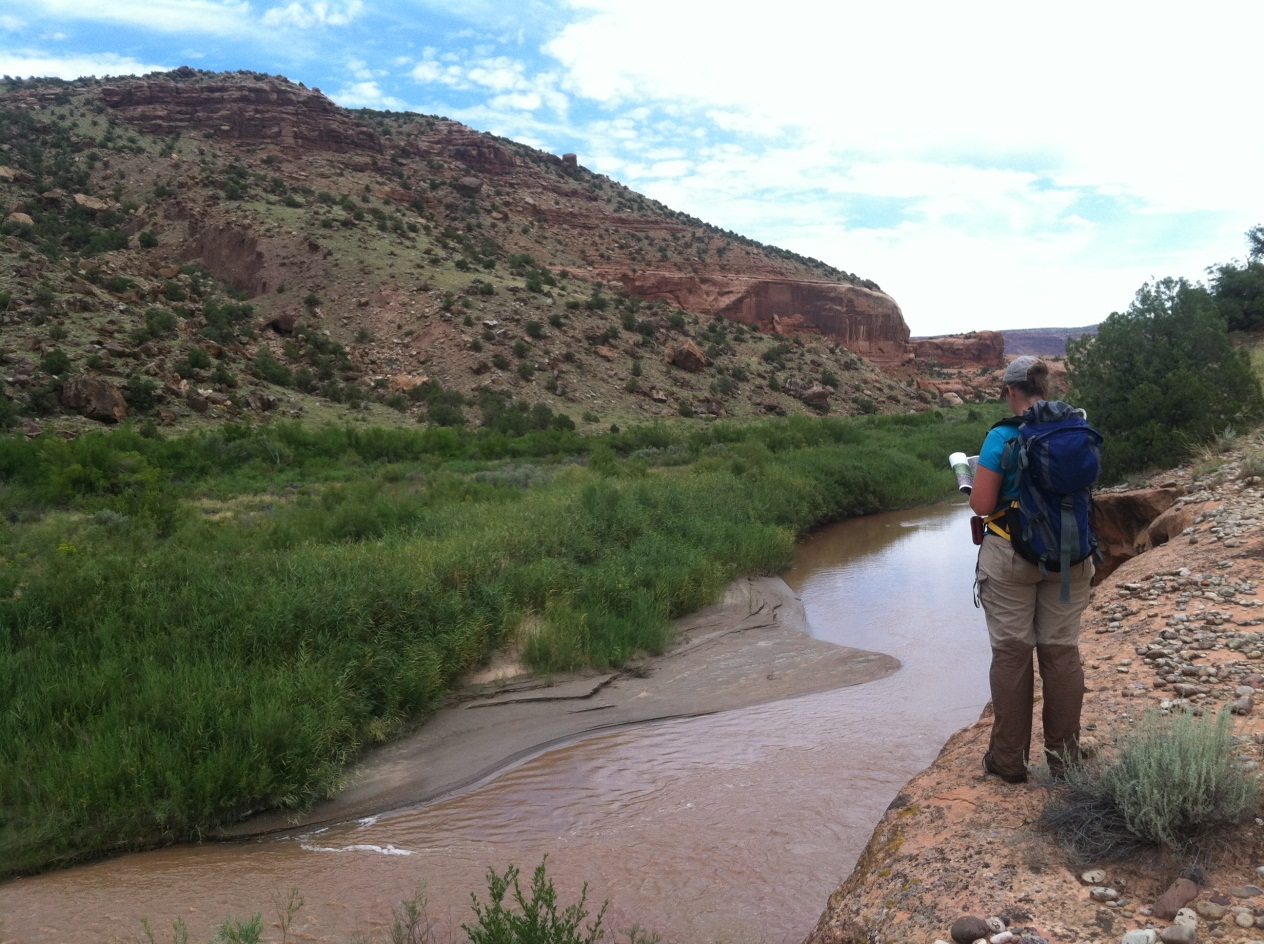 Rapid Monitoring
Big Gypsum 
Little Glen 1 & 2
Nicholas Wash 
Disappointment Creek 
Biocontrol Site 2 **Newly established this year
No cottonwood plantings
[Speaker Notes: K: In the Tres Rios BLM, our work focused primarily on rapid monitoring  at these sites. This fall we are treating weeds at Disappointment and Big Gypsum.]
Tres Rios BLMDisappointment Creek
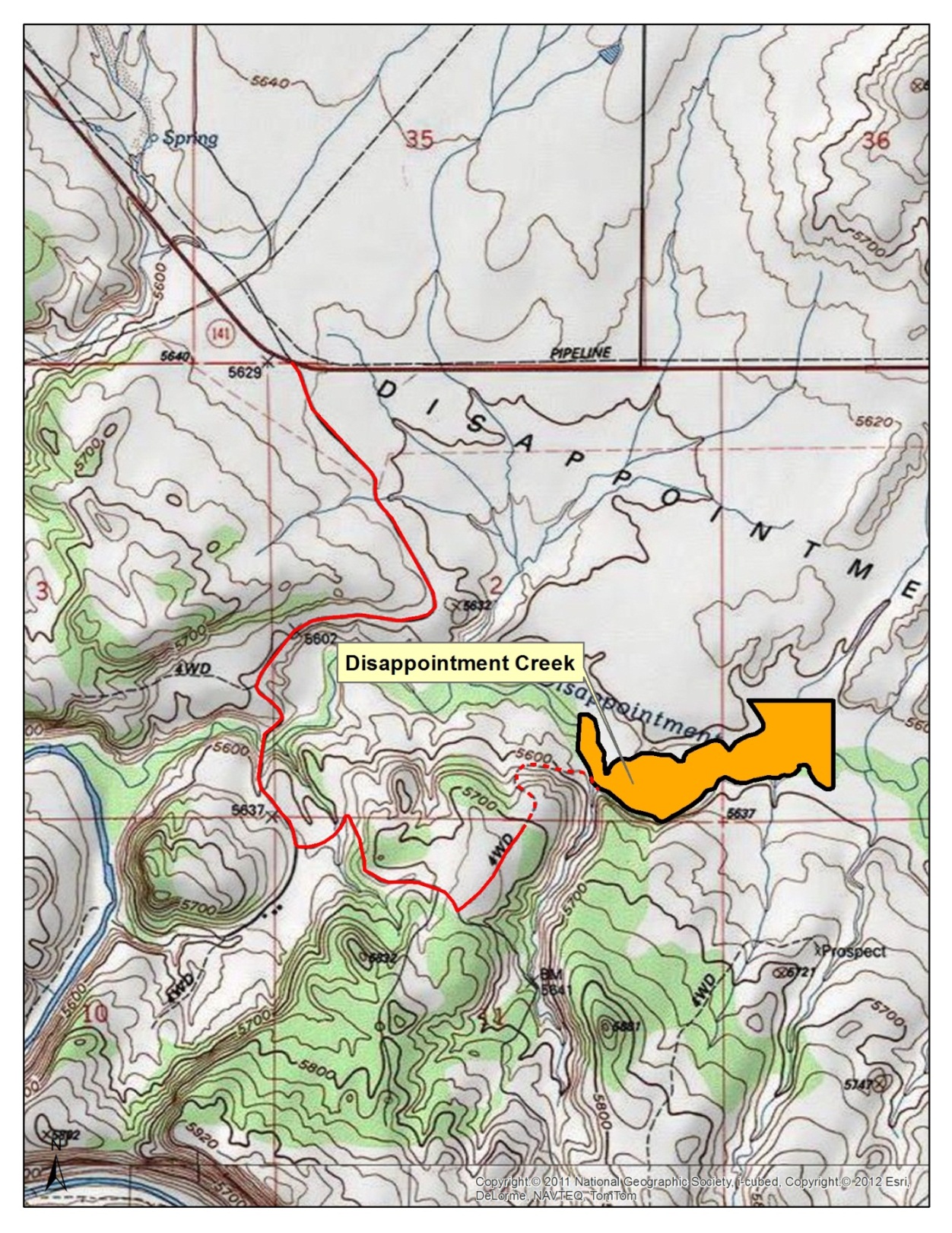 [Speaker Notes: S: Disappointment Creek has considerable impacts on the Dolores River in terms of invasive seed source, fine sediments, and flows. During rapid monitoring, we found…]
Disappointment Creek Findings
2014 Progress Reporting Status 
 Native/desirable species cover 31-50% of site 
 Tamarisk covers 16-30% of site 
 All other non-natives cover 16-30% of site 
 Tamarisk beetle observed. Signs of defoliation include dropped foliage and distressed mature tamarisk
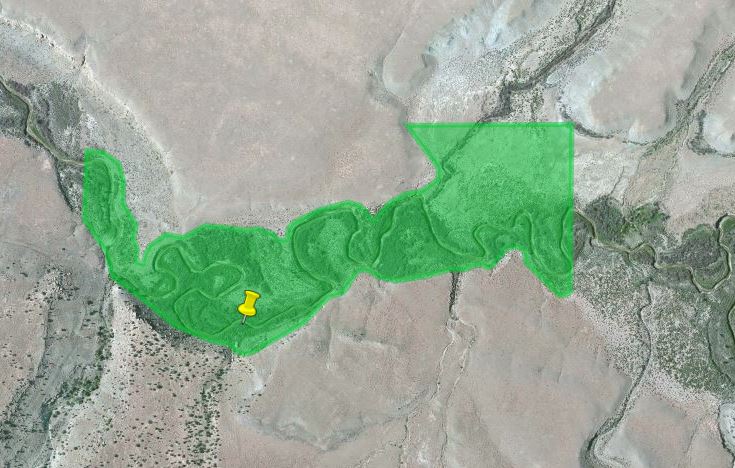 Canada thistle infestation
Russian knapweed scattered throughout site at an average density of 15%
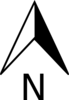 [Speaker Notes: S: Russian Knapweed is a big concern infesting lower and higher banks at an average density of 15%. Disappointment Valley is a large upstream contributor for Knapweed and Tamarisk seeds which is why it was made a priority for fall treatments. With our in-the-field software, we were able to drop points at small infestations, like this Canada Thistle, allowing us to return to this specific infestation for fall treatments.]
Disappointment Creek Photos
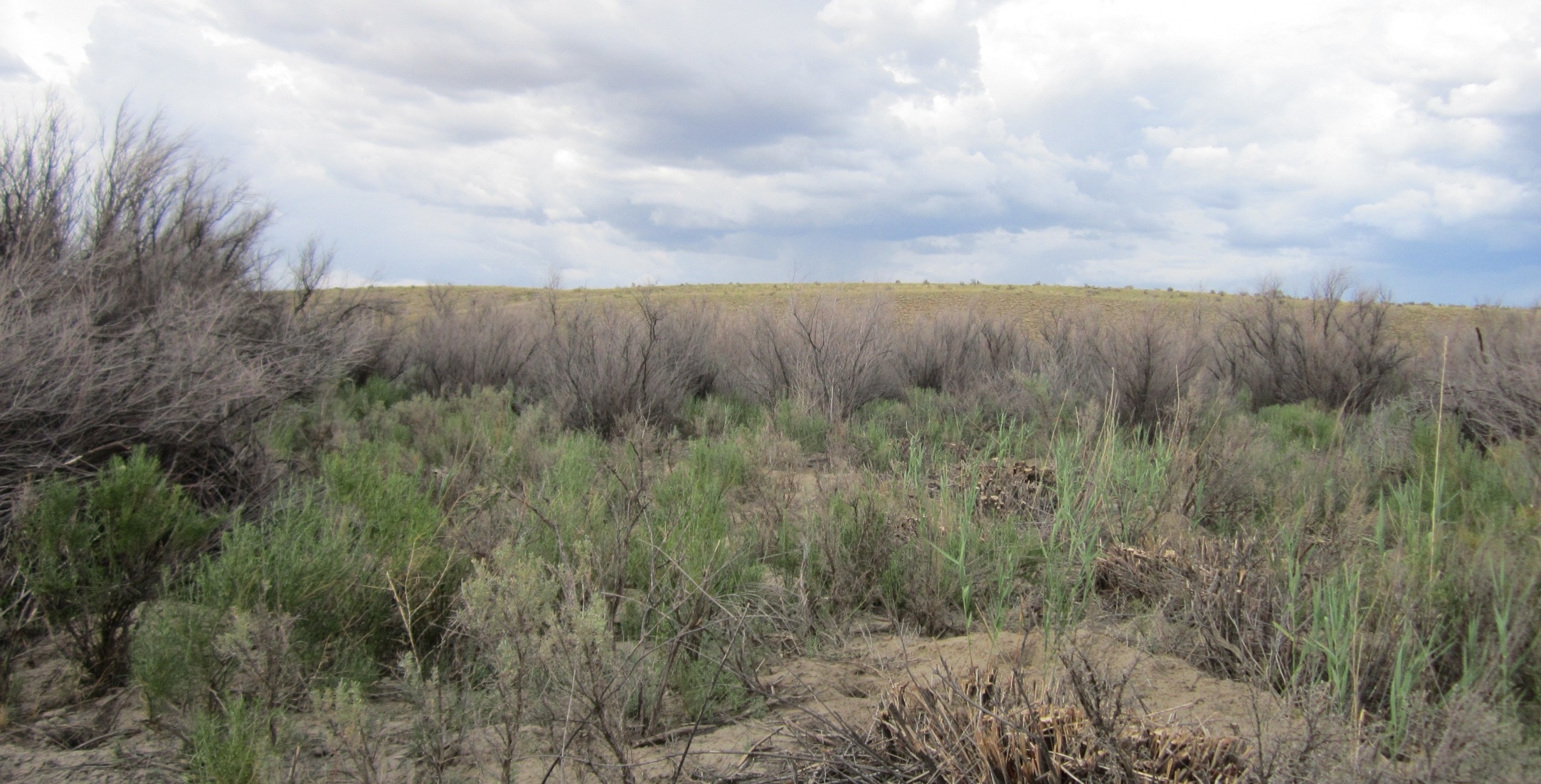 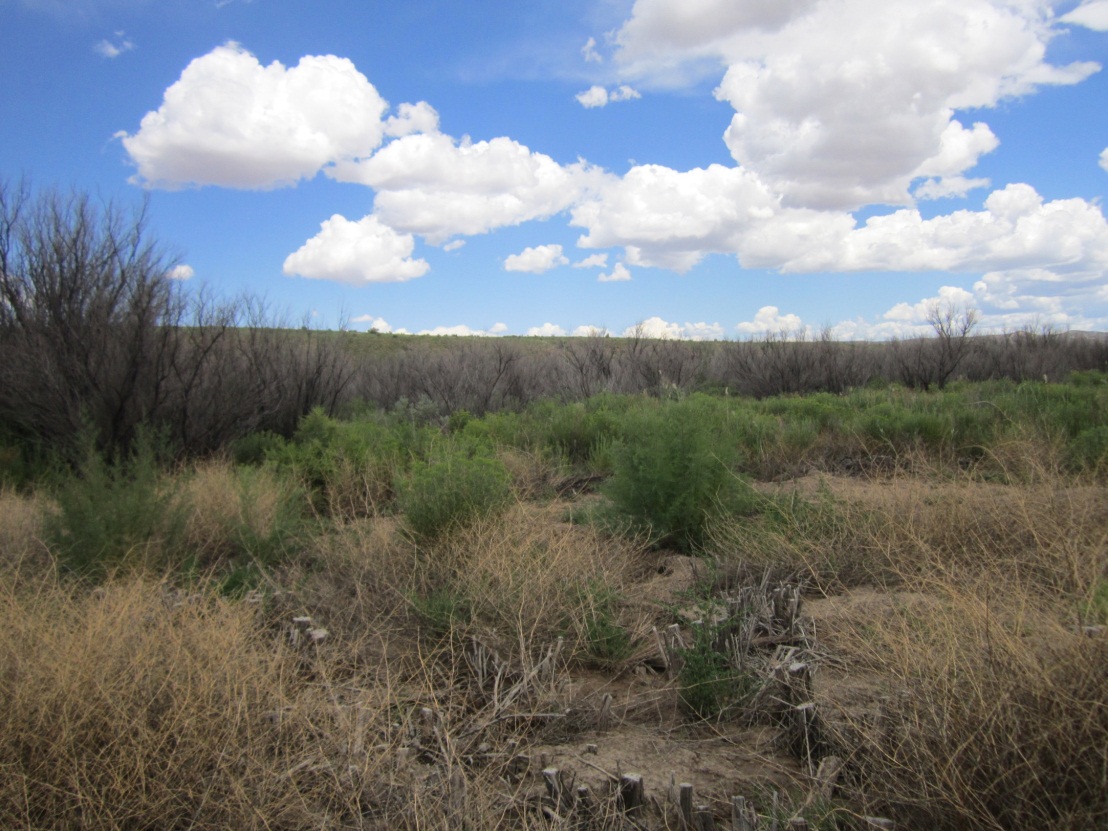 2011
2013
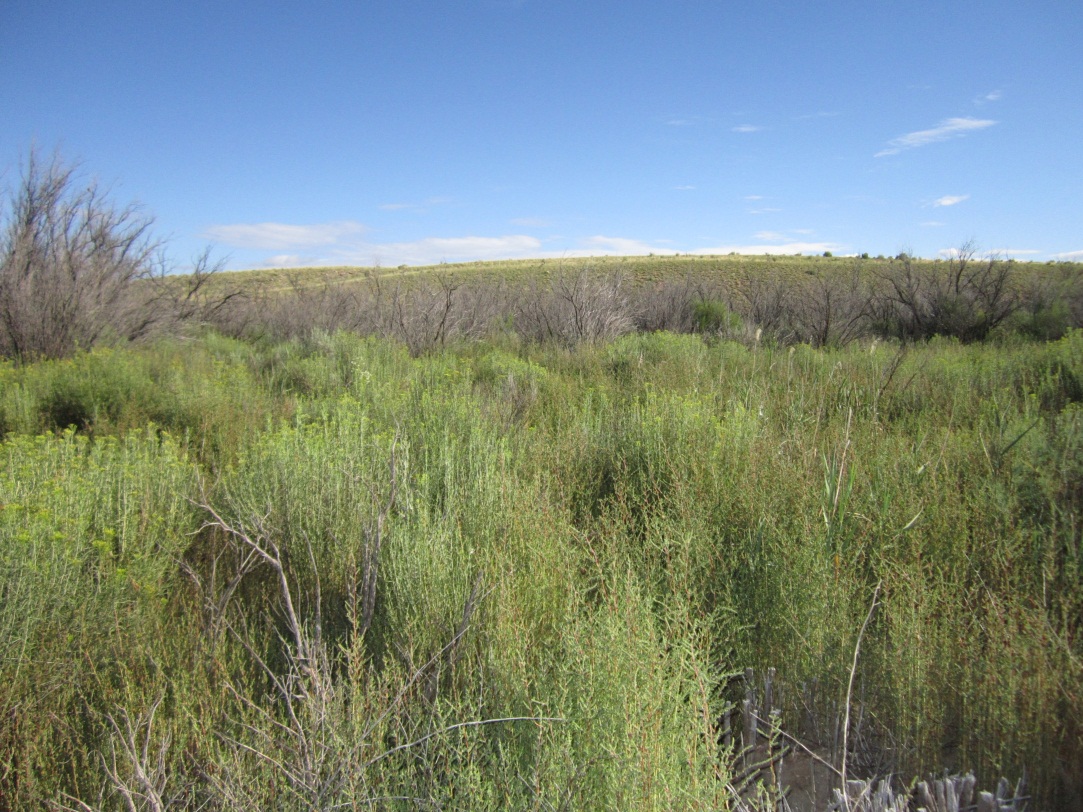 2014
[Speaker Notes: K: 2011: Tamarisk cuttings and defoliated tamarisk in background.
2013: Rabbitbrush and tamarisk resprouts.
2014: Rabbit brush & scattered phragmite, invested with kochia. Defoliated tamarisk in background.]
Tres Rios BLMBig Gypsum
[Speaker Notes: S: Big Gypsum was another site we monitored and are now following up with secondary weed treatments.]
Big Gypsum Findings
 Tamarisk resprouts were present at a density of 1-4% throughout site
 Kochia dominant on northeast perimeter  
2014 Progress Reporting Status 
 Native/desirable species cover 31-50% of site 
 All other non-natives cover 51-75% of site 
 Beetle defoliation present; most prominent on mature tamarisk stands 
 Total vegetation canopy cover is more than 75% of site
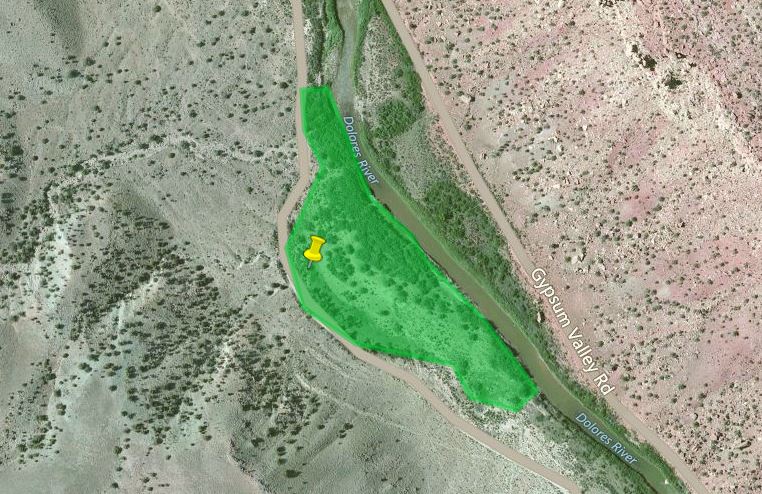 Russian knapweed infestation, scattered across site along SE perimeter in average densities of 50-80% in this area. Thinning to an overall density of approximately 1% across site
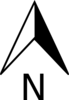 [Speaker Notes: S]
Big Gypsum Photo Progress
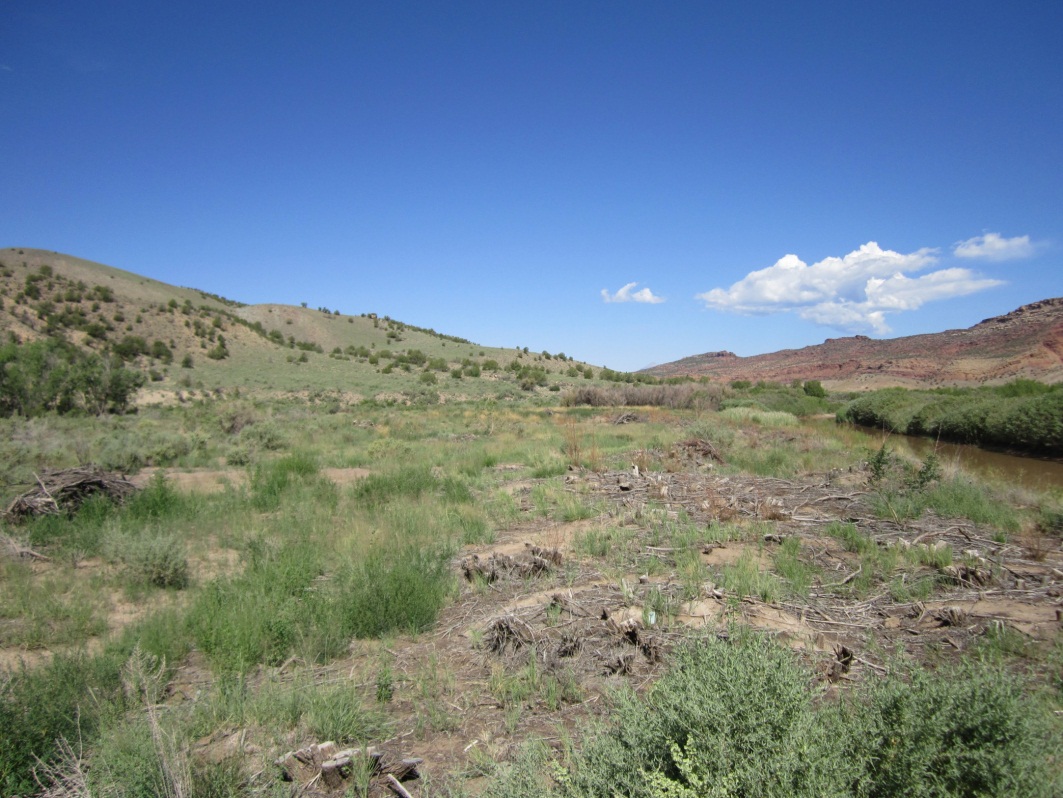 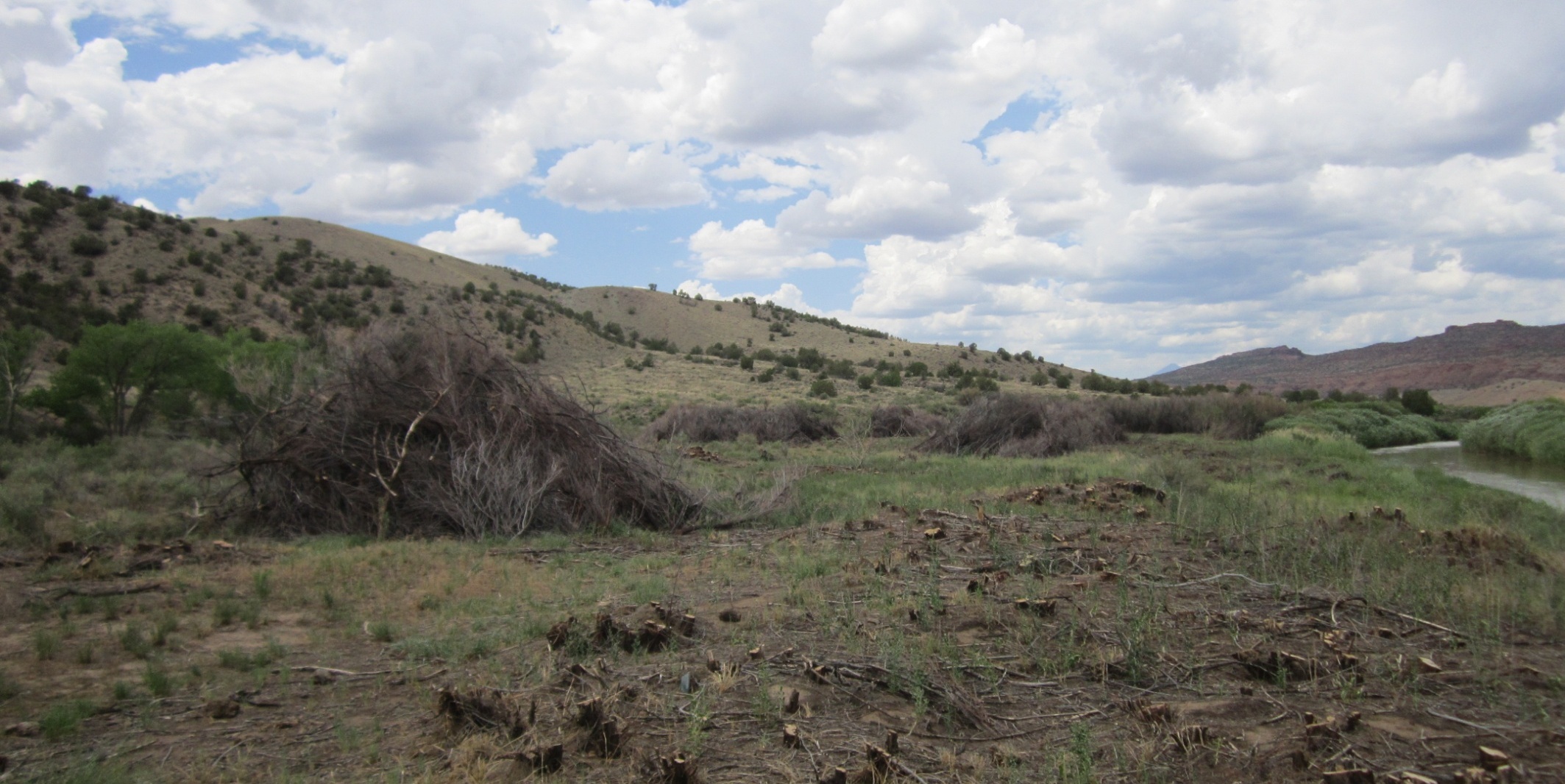 2011
2013
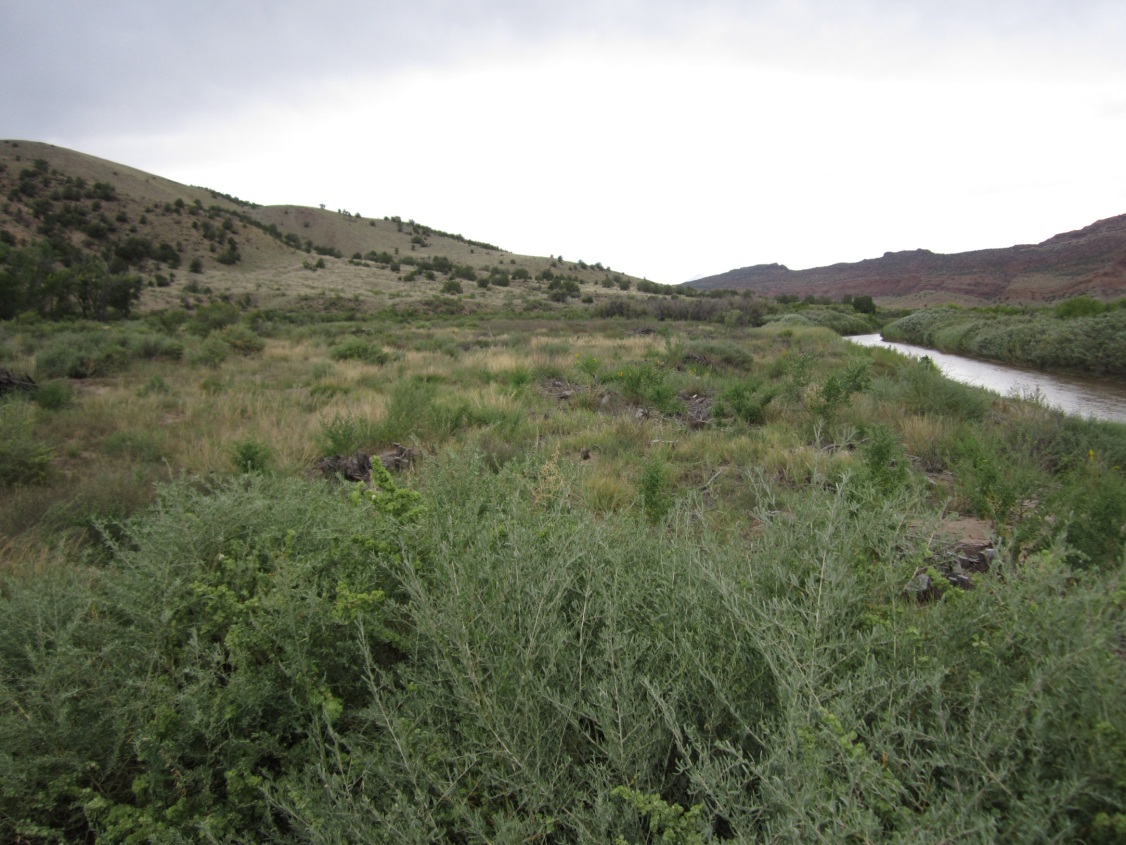 2014
[Speaker Notes: K: 2011: Tamarisk cuttings and piles. Very few tamarisk resprouts.
2013: Slash piles burned and some Kochia growing in . Defoliated tamarisk resprouts (right center).
2014: Passive revegetation by native grasses and 4-leaf salt bush. Heavy kochia population invading burn areas.]
Big Gypsum Photo Progress
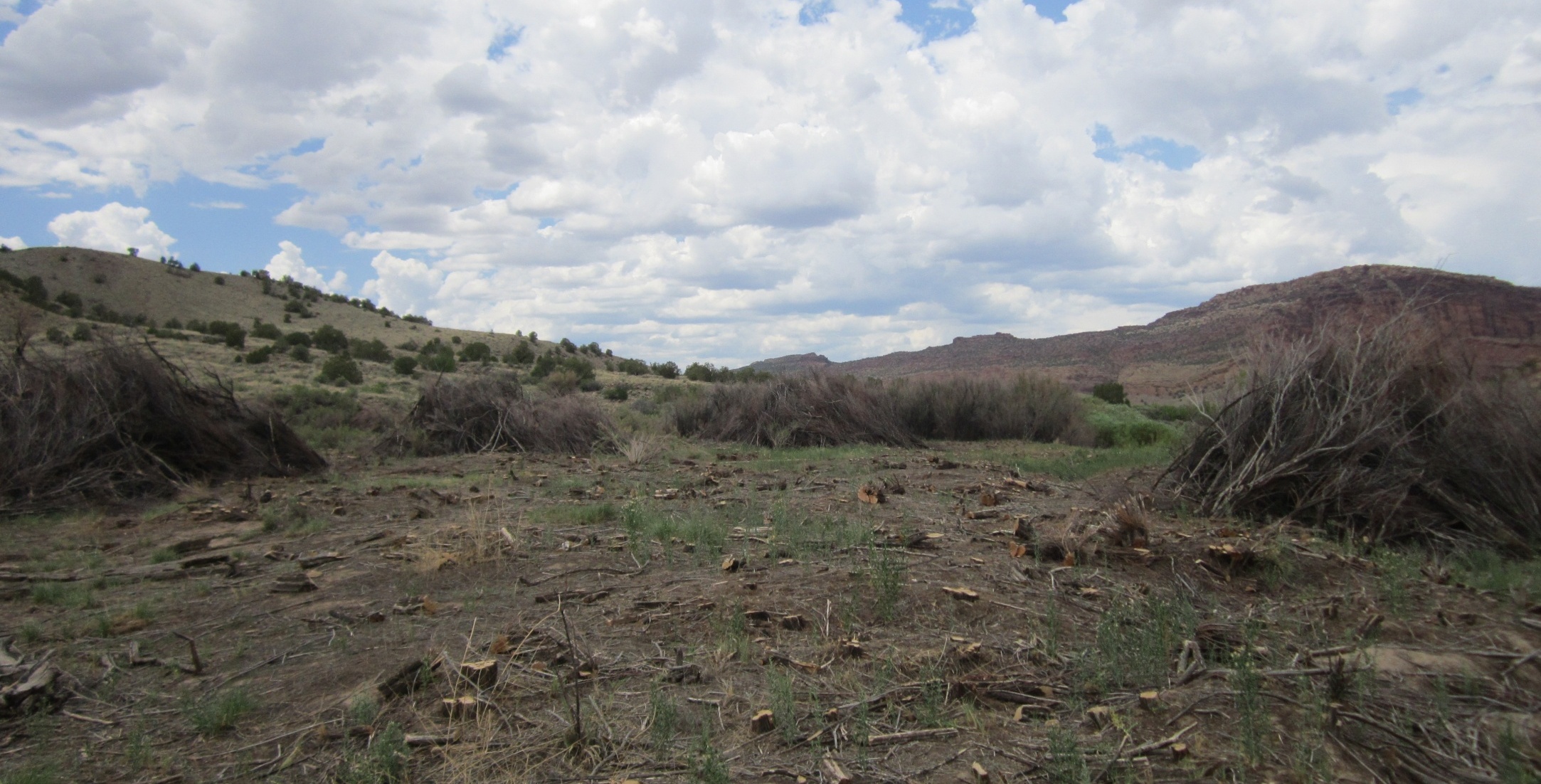 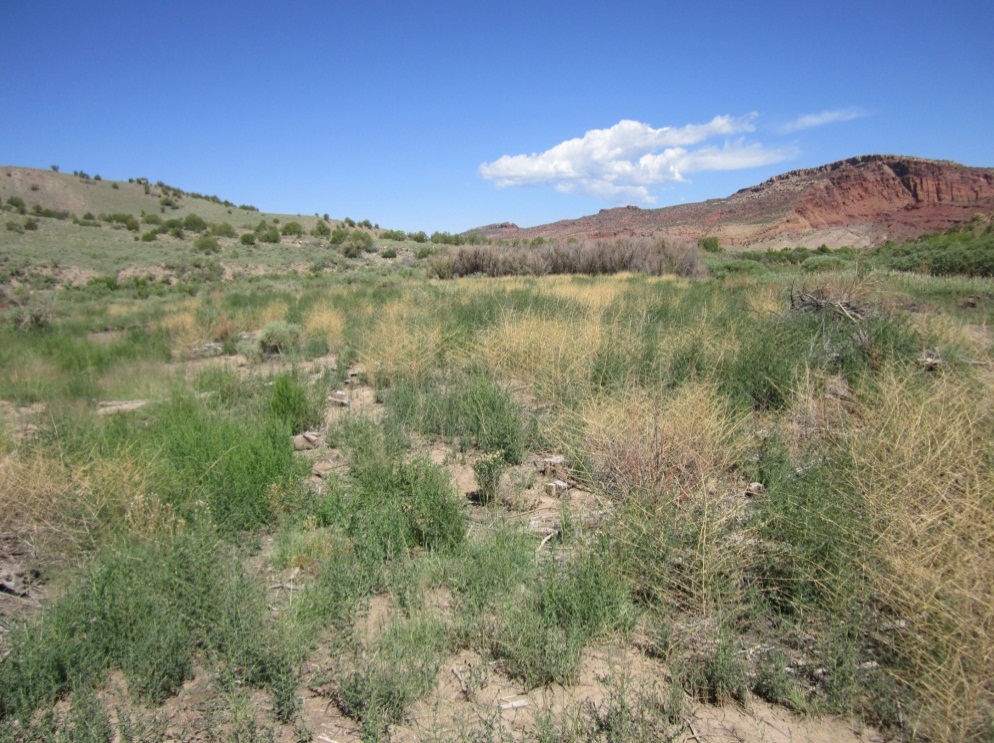 2013
2011
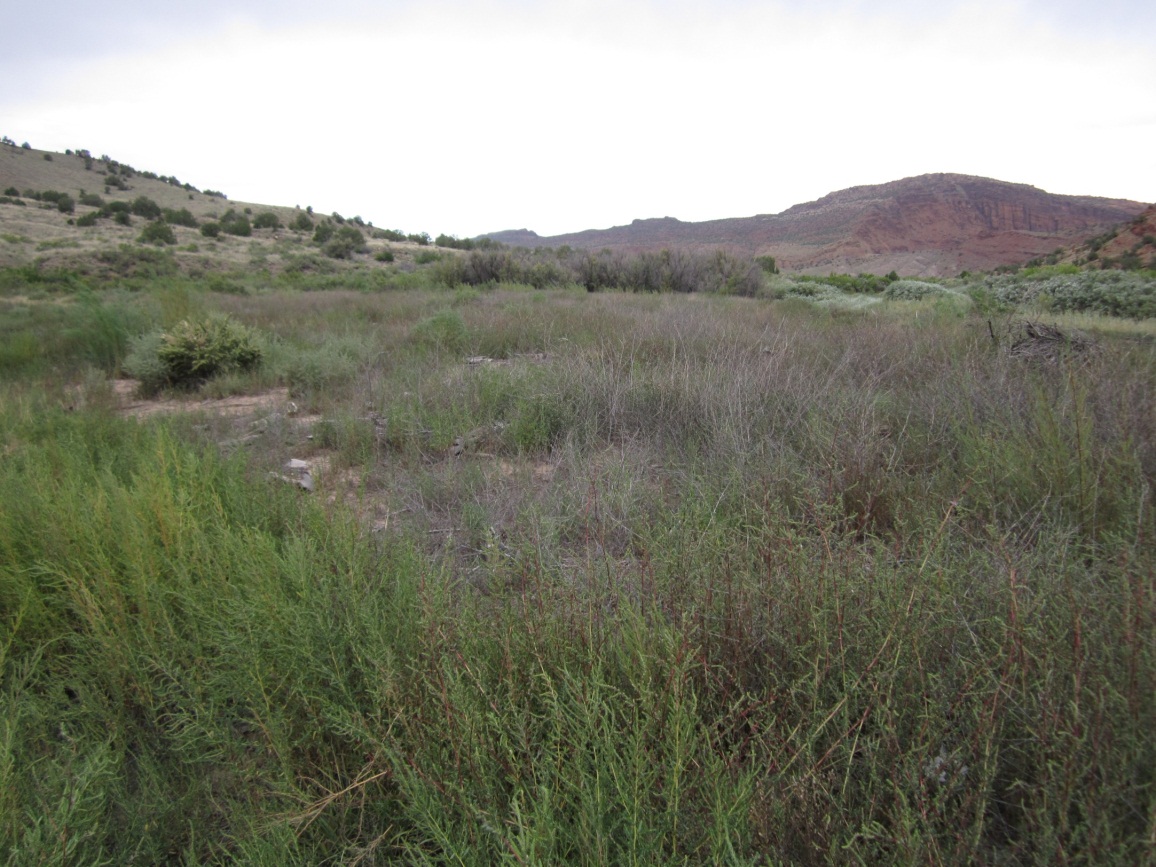 2014
[Speaker Notes: K: 2011: Tamarisk cuttings and piles. Very few tamarisk resprouts. A lot of barren areas
2013: Tamarisk removal filled in heavily with Kochia and Russian Knapweed.
2014: Knapweed infestation treated.]
Tres Rios Biocontrol (Site 2)
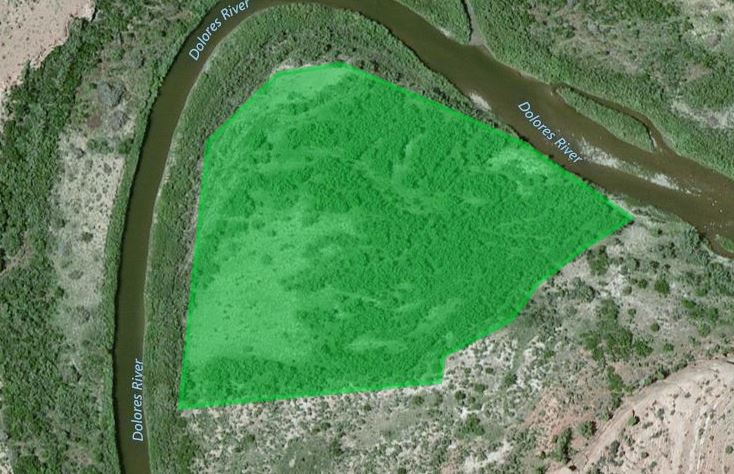 BLM Office: Tres Rios (Dolores)
Driving from Slickrock, on river right side. Park at top of knob (Windy Point) to hike down old buckboard trail to site, cross river near LG1 and then again across from BC site
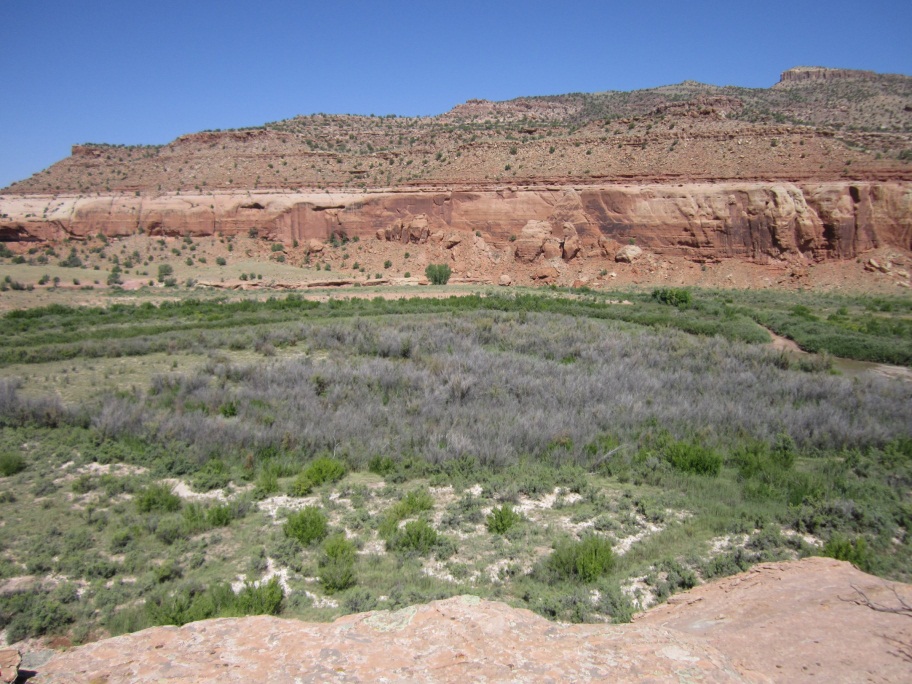 BC 2
[Speaker Notes: K: Details on the other sites and new biocontrol sites can be found in the 2014 Rapid Monitoring Reports distributed by the Tamarisk Coalition.]
Uncompahgre BLM Field Office
Rapid Monitoring
Dolores River Rapid Monitoring Stretch 
109A, 109B, 110A,110B, 111A, 111B, 112B
San Miguel River Monitoring Stretch
Biocontrol 3 & 4
Cottonwood Suitability Follow Up
Boat Ramp
Bridge Test 1 & 2
Hwy 141 Test
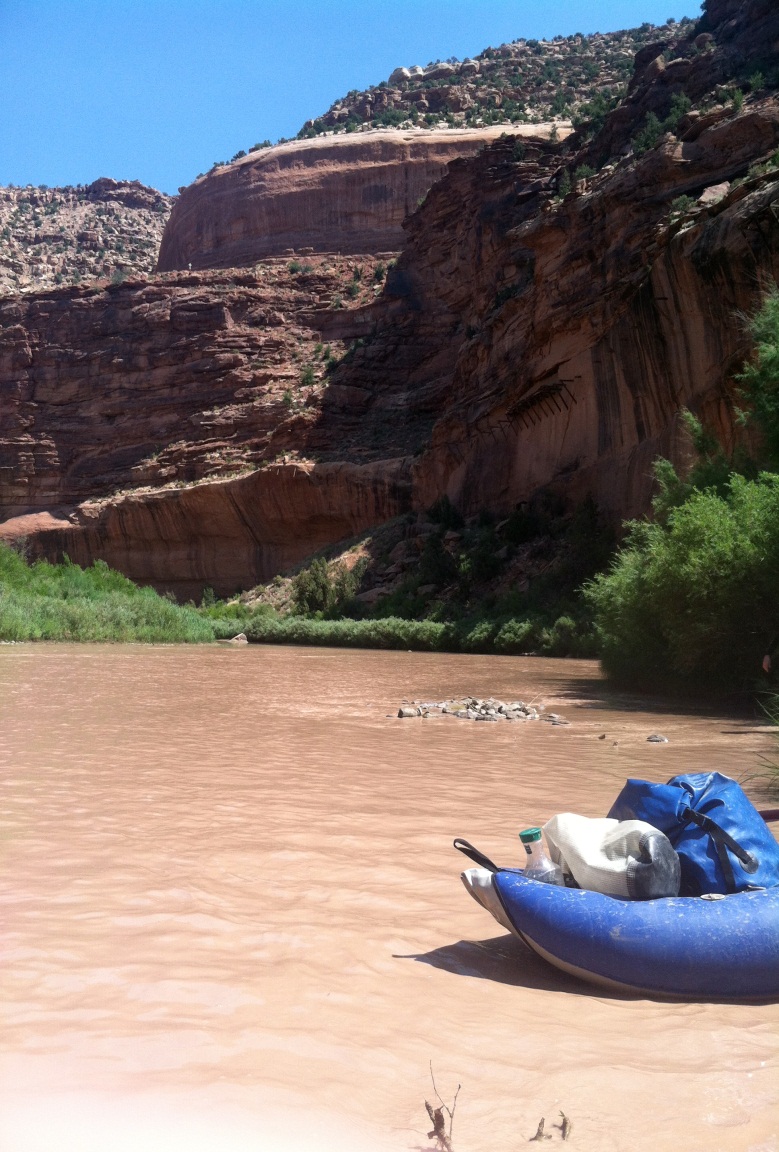 [Speaker Notes: S]
Polygons 109A-112A (formerly known in 2012 as the Dolores River (DR) Monitoring Stretch)
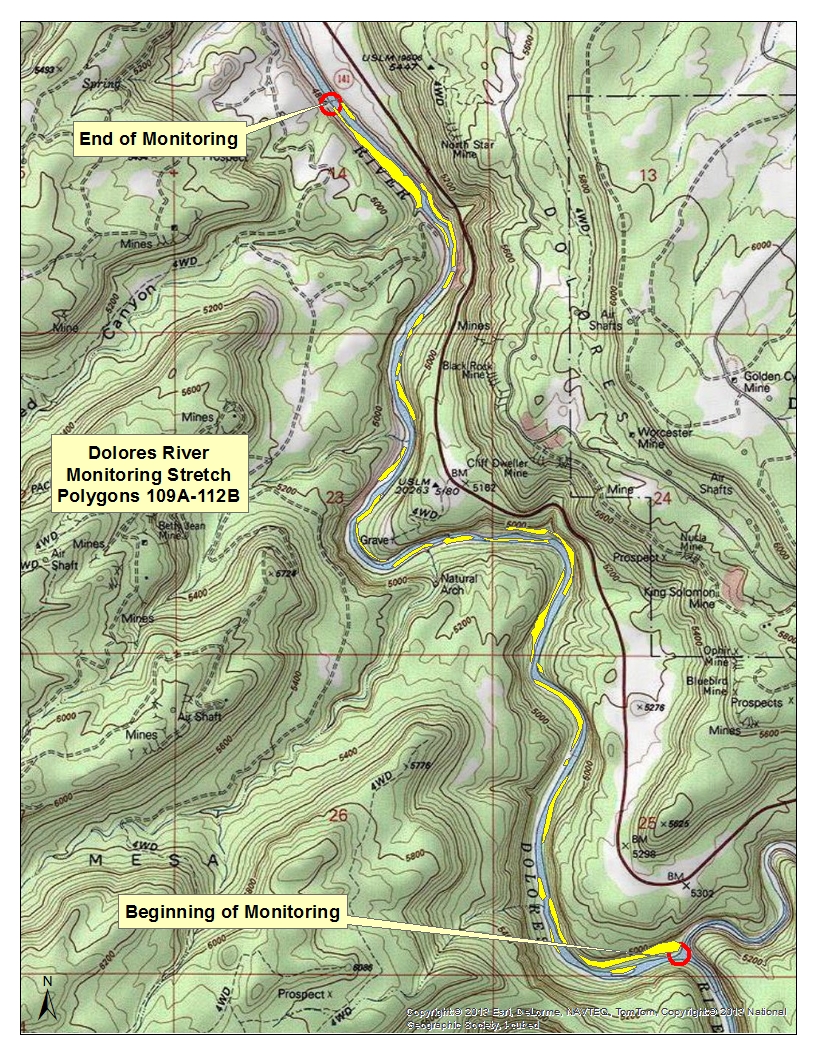 13
[Speaker Notes: K: Overall, non-native coverage is decreasing through treatments and biological controls. The tamarisk beetle has been active defoliating live tamarisk along this stretch of river. Some new invasives  like Siberian elm and pervasive invasives (cheatgrass, knapweed, kochia) were found on the stretch. See 2014 Rapid Monitoring Report for this data.]
Uncompahgre BLM : Infestation Mappings
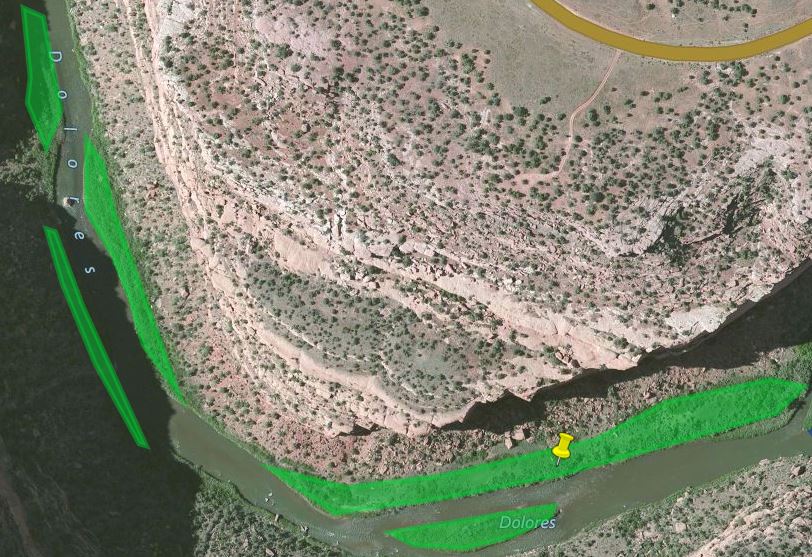 109a weed wt
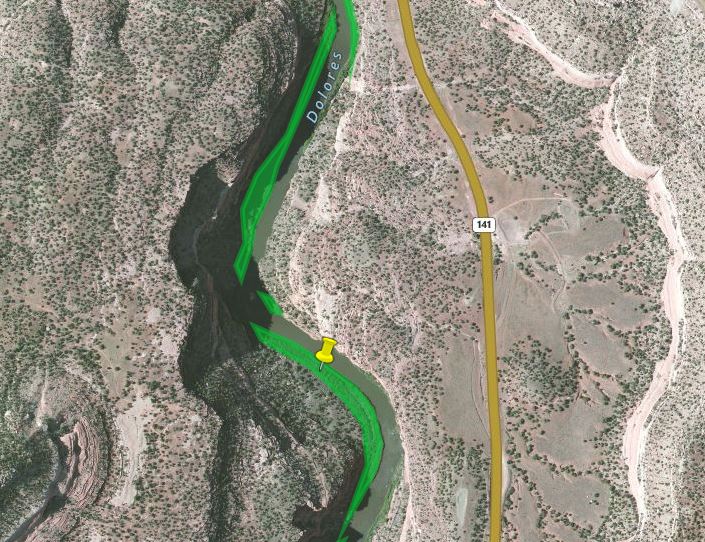 110a weed rk
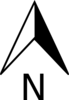 [Speaker Notes: K: As part of our Rapid Monitoring, we dropped points where there were obvious epicenters of infestations so these areas could be targeted and treated in the future.]
San Miguel River
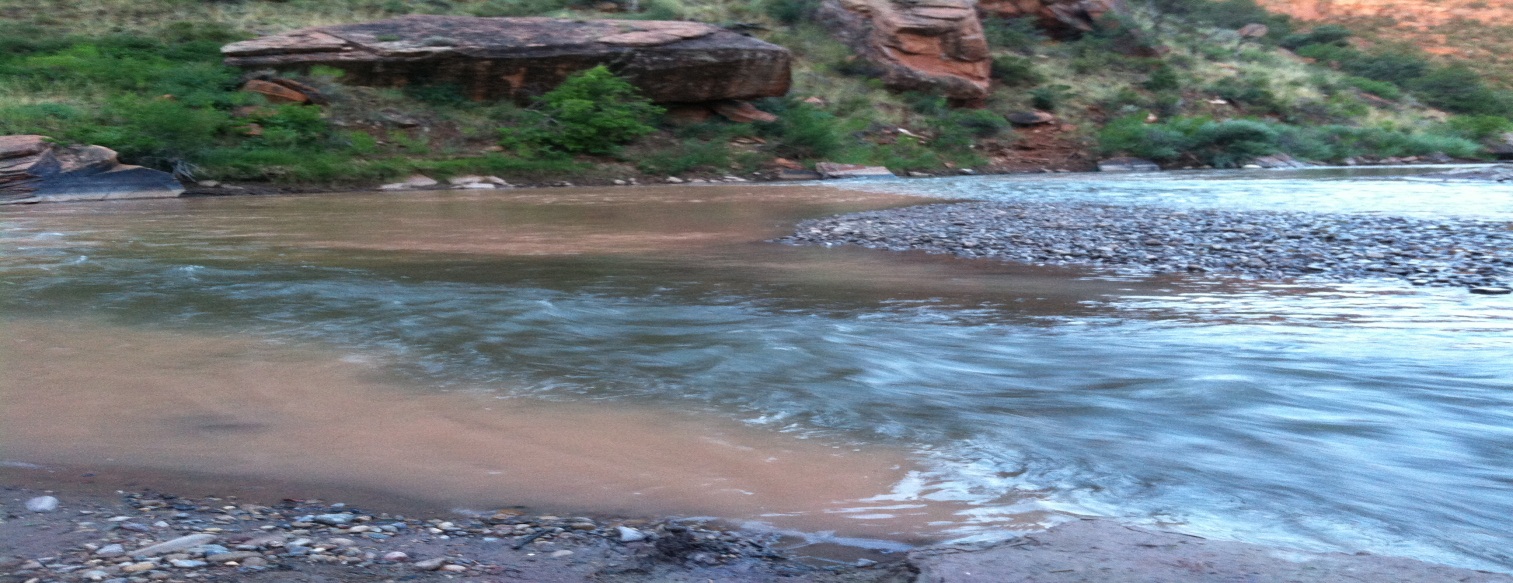 [Speaker Notes: S: We monitored the San Miguel river upstream of its confluence with the Dolores River.]
San Miguel River Mapped Infestations
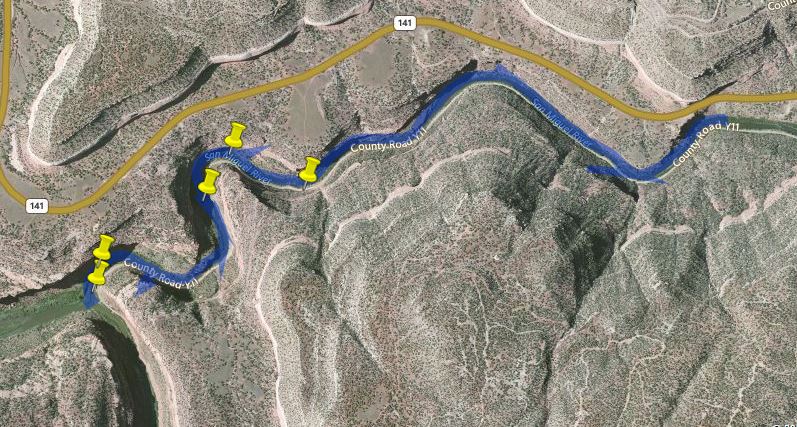 rm_smr_weed_tamarisk1
Insert aerial image PDF here
rm_smr_weed_rk1
rm_smr_weed_tamarisk2
 Live tamarisk covers approximately 1-4% of this site 
 Siberian elm prevails, covering approximately 1-4% of this site awaiting treatment 
 Russian olive tree found on site 
 Russian knapweed scattered across site in patches at relatively low densities (1-4%)
rm_smr_weed_rotree1
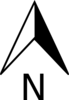 rm_smr_weed_kochia1
[Speaker Notes: S: Note we: did not map the Siberian elm]
Uncompahgre BLM Biocontrol Site 3
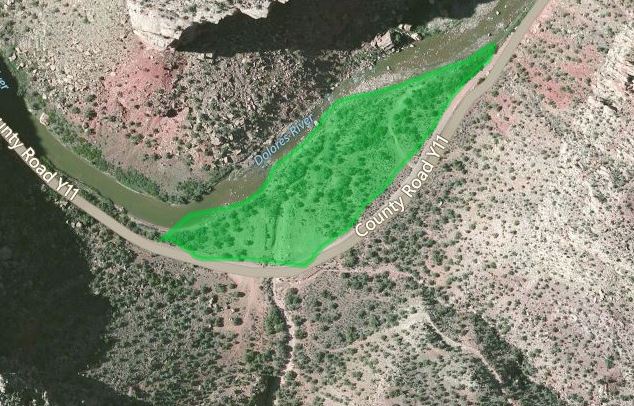 Access to Uncompahgre Biocontrol sites from road  Y11 upstream of confluence
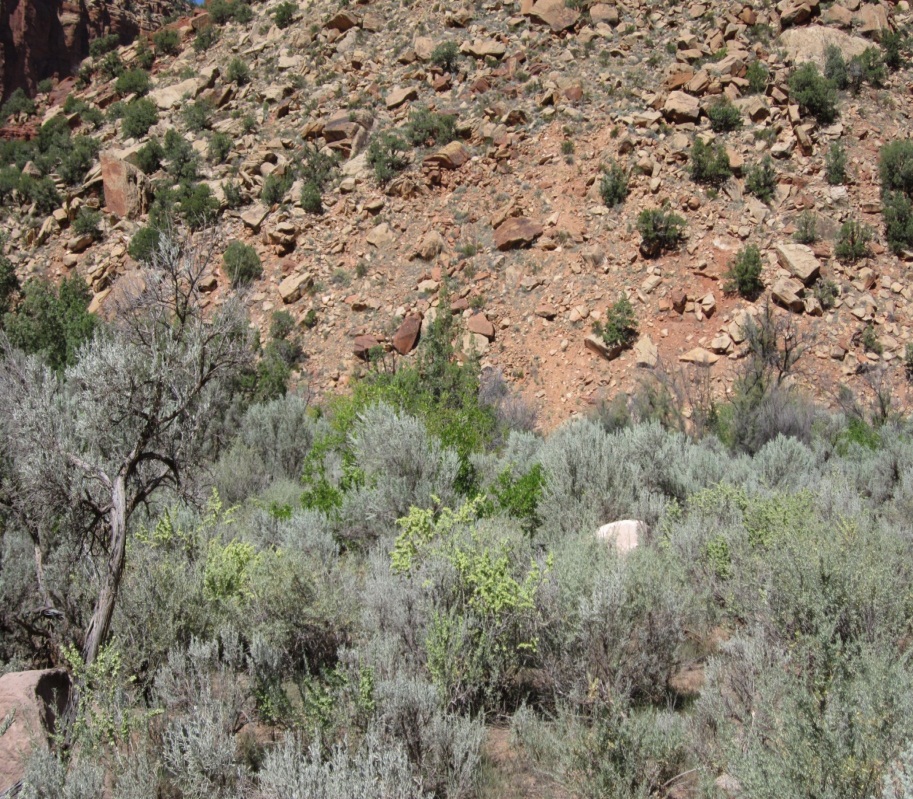 [Speaker Notes: K: Baseline photo points and monitoring data]
Uncompahgre BLM Biocontrol Site 4
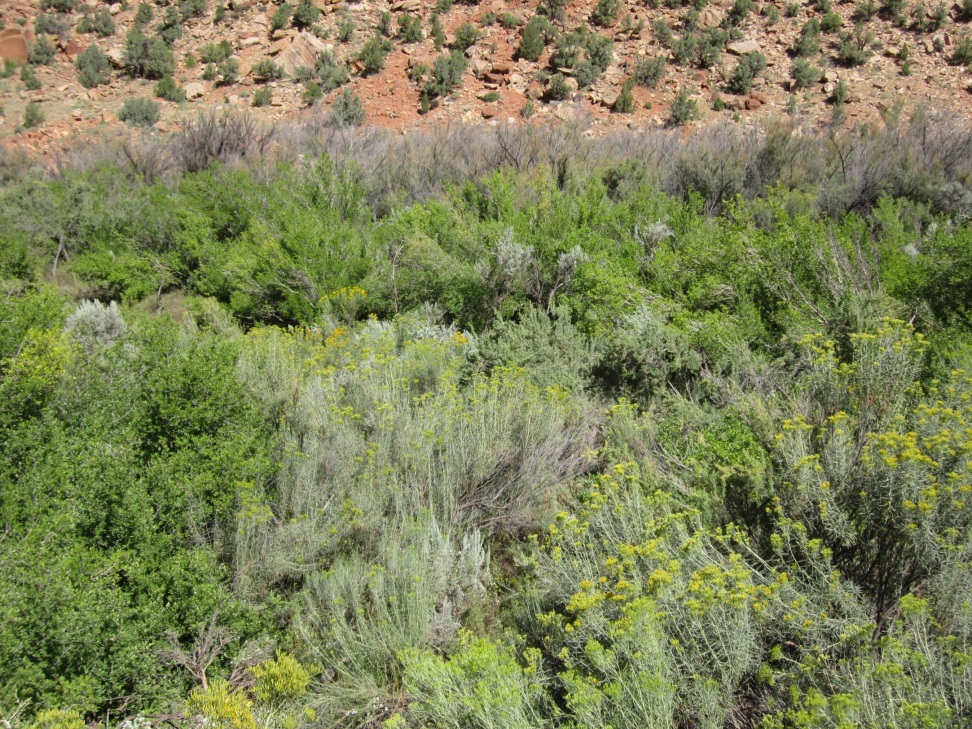 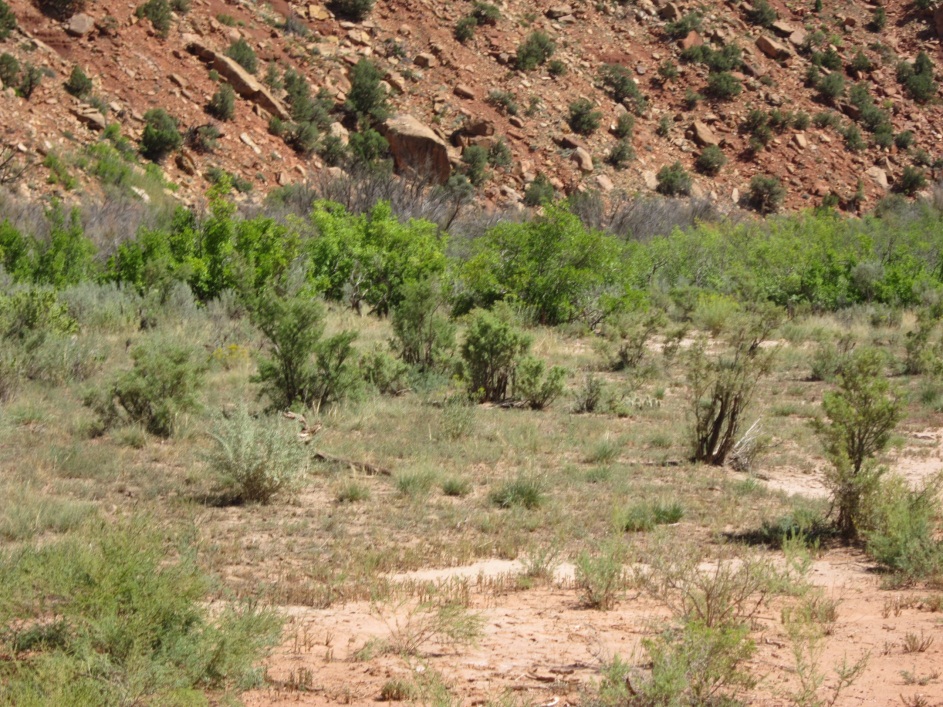 [Speaker Notes: K]
Uncompahgre BLMCottonwood Follow Up : Boat Ramp
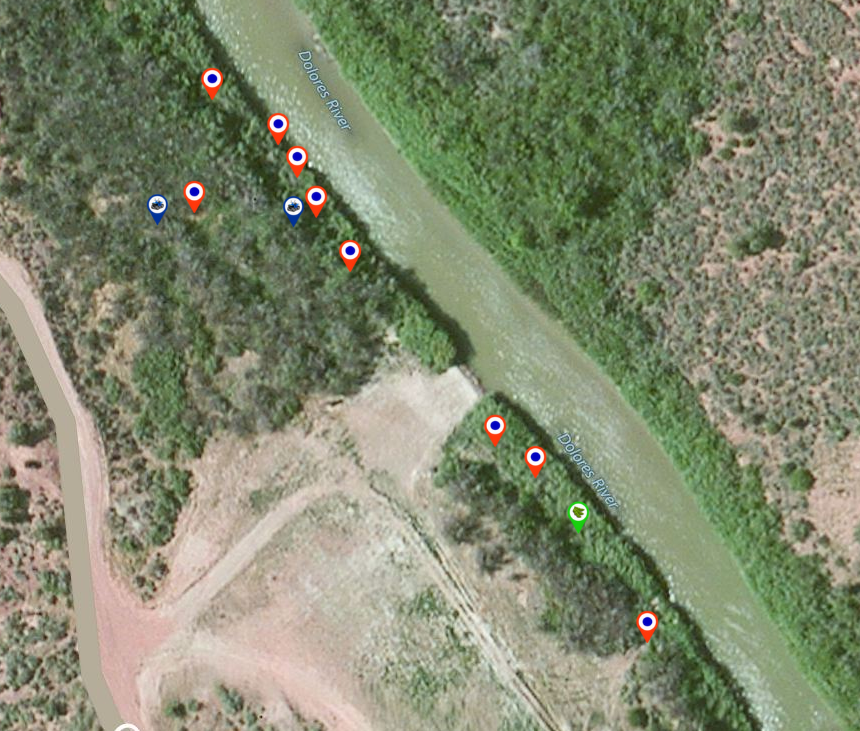 1 out of 10 plantings found alive

GW depth 
Well 1: 7.7 ft
Well 2: 10.1 ft
Well 2
Well 1
Red = dead
Green = alive
Blue = GW well
[Speaker Notes: S]
Uncompahgre BLMCottonwood Follow Up : Bridge Test
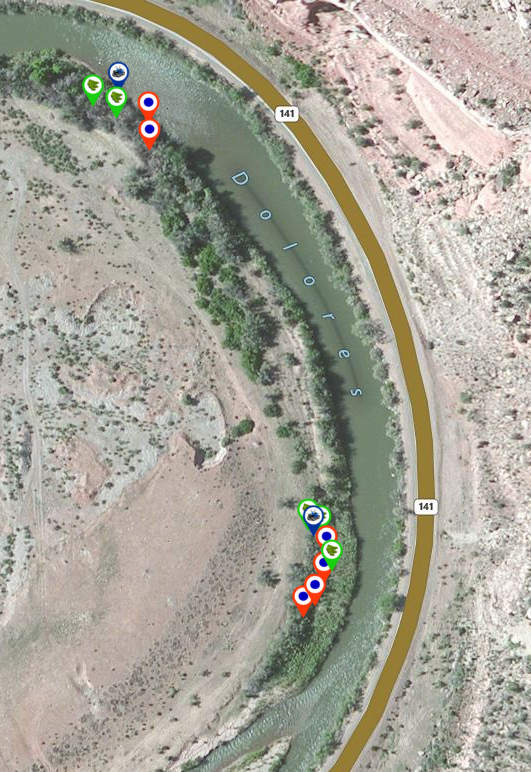 5 out of 11 plantings found alive

GW depth 
Bridgetest well 1: 8.3 ft
Bridgetest well 2: 7.8 ft
Bridgetest 2
Red = dead
Green = alive
Blue = GW well
Bridgetest 1
[Speaker Notes: S]
Uncompahgre BLMCottonwood Follow Up : HWY 141
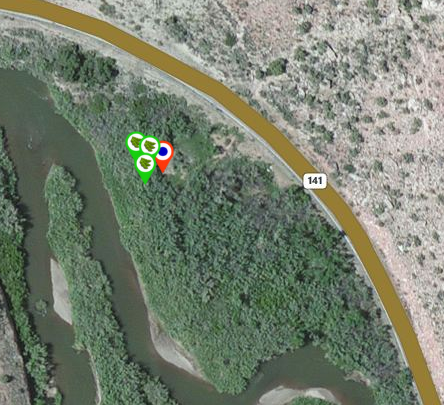 3 out of 4 plantings found alive
No groundwater monitoring well installed on this site
Cottonwood plantings at this sites were tagged
Red = dead
Green = alive
Bridgetest 2
Bridgetest 1
[Speaker Notes: S]
Grand Junction BLM Field Office
Rapid Monitoring
Biocontrol 1 
Cottonwood Follow Up
139NorthRR
OP 2
OP 7
CCBLM04
[Speaker Notes: K]
Grand Junction Biocontrol 1
Live tamarisk covers approximately 16-30% of site
Russian knapweed scattered across site, density of infested areas approximate 30-50%
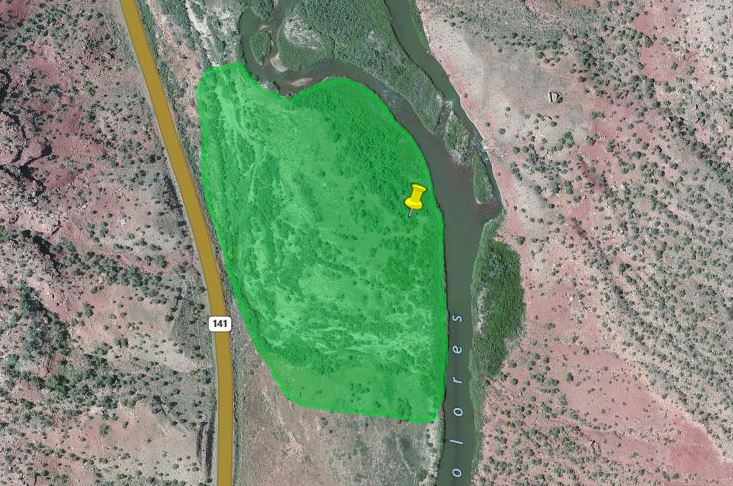 [Speaker Notes: K]
Grand Junction BLMCottonwood Follow Up : 139NorthRR
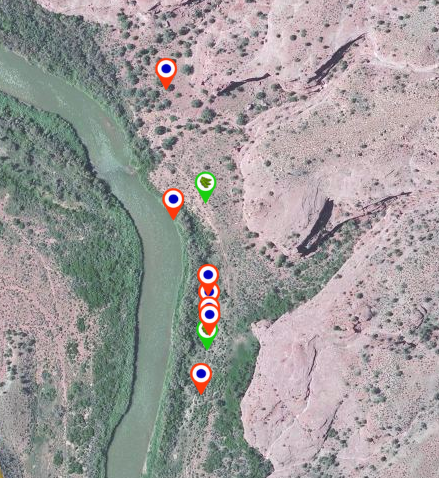 2 out of 9 plantings found alive
No groundwater monitoring wells installed on this site
Bridgetest 2
Bridgetest 1
Red = dead
Green = alive
[Speaker Notes: S]
Grand Junction BLMCottonwood Follow Up : OP2
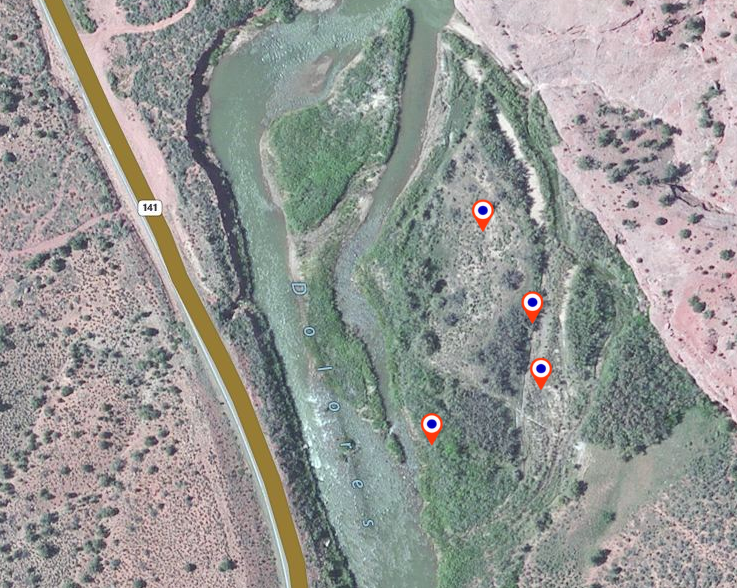 0 out of 4 planting found alive
No groundwater monitoring well installed on this site
Caging was tagged with appropriate test pit numbers
Bridgetest 2
Bridgetest 1
Red = dead
Green = alive
[Speaker Notes: S]
Grand Junction BLMCottonwood Follow Up : OP7
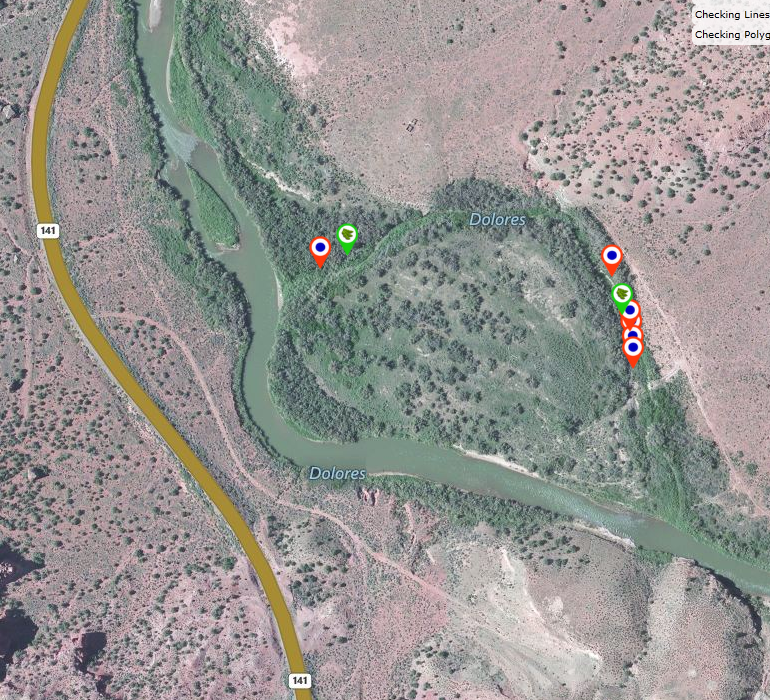 2 out of 8 planting found alive
No groundwater monitoring well installed on this site
Caging was tagged with appropriate test pit numbers
Bridgetest 2
Bridgetest 1
Red = dead
Green = alive
[Speaker Notes: S]
Grand Junction BLMCottonwood Follow Up : CCBLM04
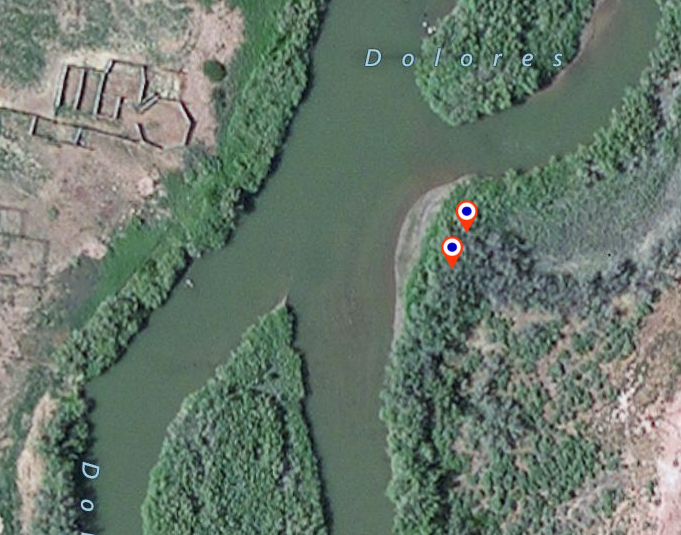 0 out of 2 plantings found alive
No groundwater monitoring well installed on this site
Bridgetest 2
Red = dead
Green = alive
Bridgetest 1
[Speaker Notes: S]
Moab BLM Field Office
Rapid Monitoring
MOR1 & 2 merged
MOR3
MOR4
Roberts Bottom 1
Roberts Bottom 2
Cottonwood Follow Up
Rio Mesa Research Station
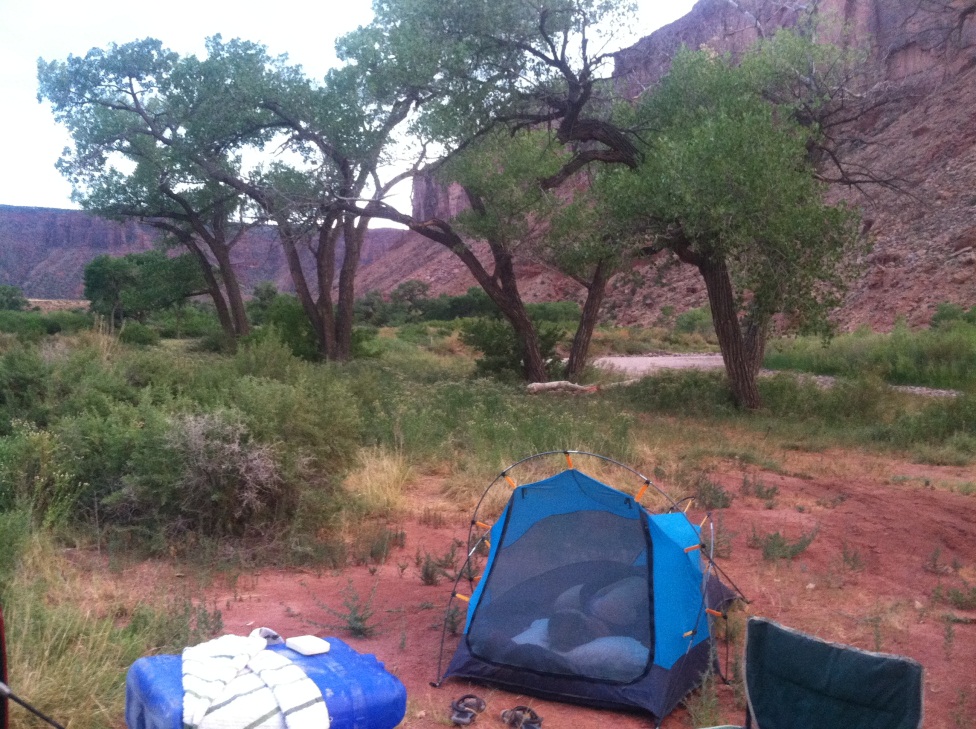 [Speaker Notes: S]
Moab BLM : MOR 1 & 2
 Tamarisk resprouts prevail, covering approximately 16-30% of this site 
 Russian knapweed scattered throughout this site with an average density of 20% but up to 80% in infested areas 
 Mature Russian olive tree patch found on east end of site
Passive Revegetation
Successful revegetation in weed treatment areas 
2014 Progress Reporting Status 
 Native/desirable species cover 31-50% of site 
 All other non-natives cover 31-50% of site 
 Tamarisk beetle left tamarisk significantly defoliated and with considerable discoloration of leaves 
 Total vegetation canopy cover is more than 75% of site
[Speaker Notes: K]
MOR 1 & 2 Mapping
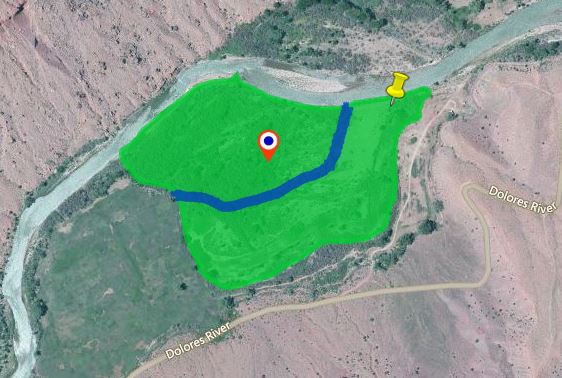 Insert aerial image PDF here
rm_mor1_rotree
rm_mor1mor2_reveg
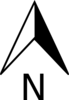 [Speaker Notes: K: Active cottonwood plantings done in past years were not found (with the exception of this one dead tree). They weren’t caged or gps’d so follow up was difficult.

Russian Olive Tree patch was found onsite.]
MOR 2 Photo Progress
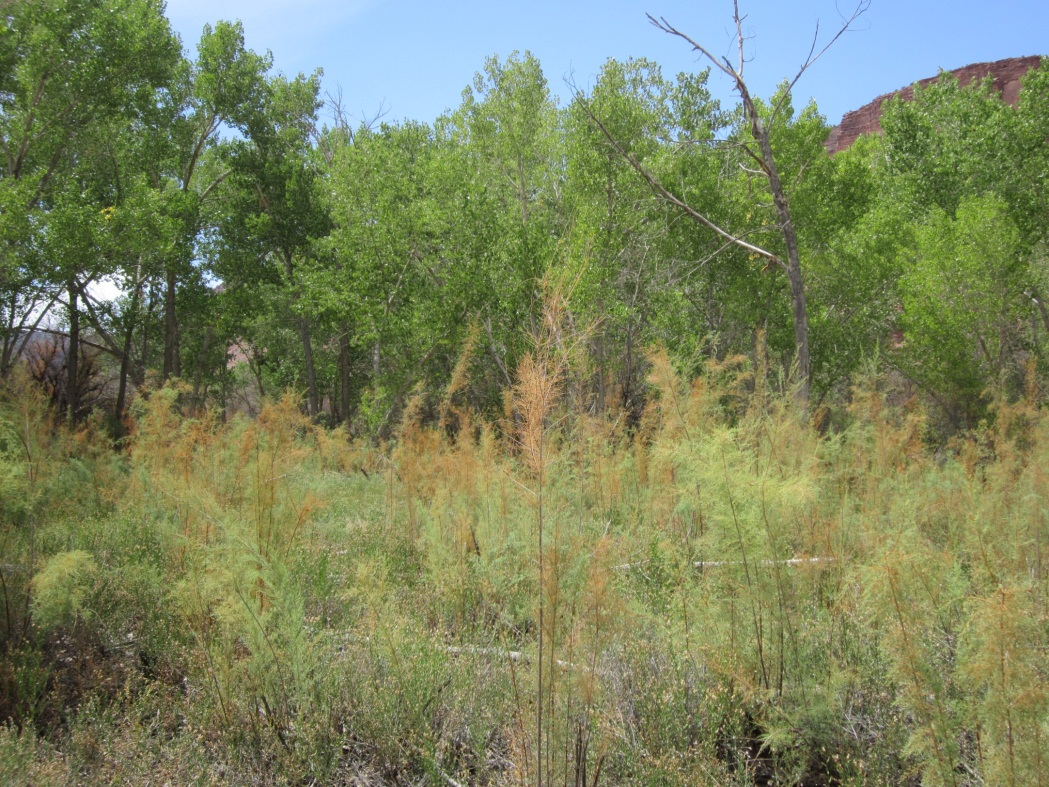 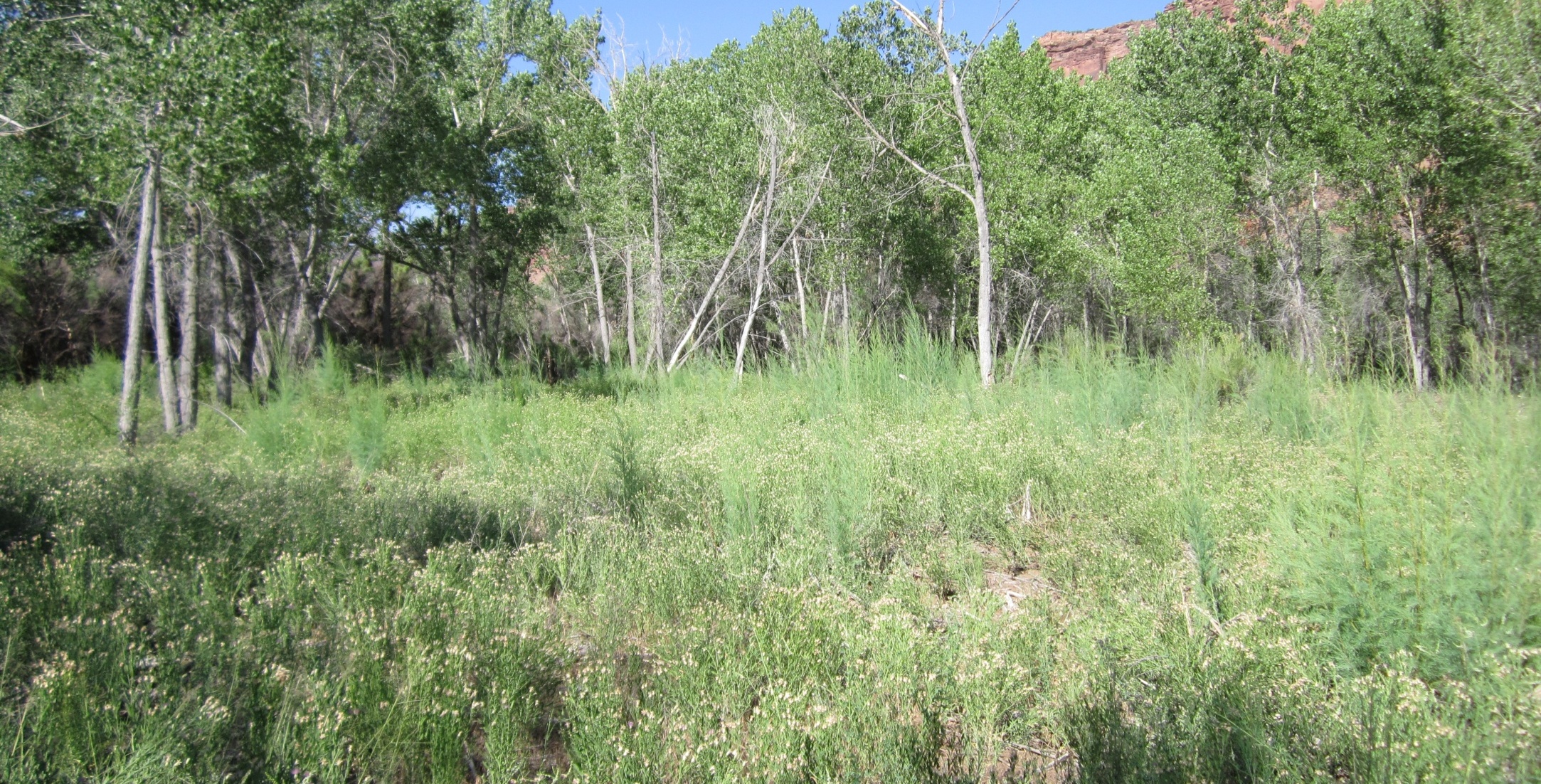 2011
2013
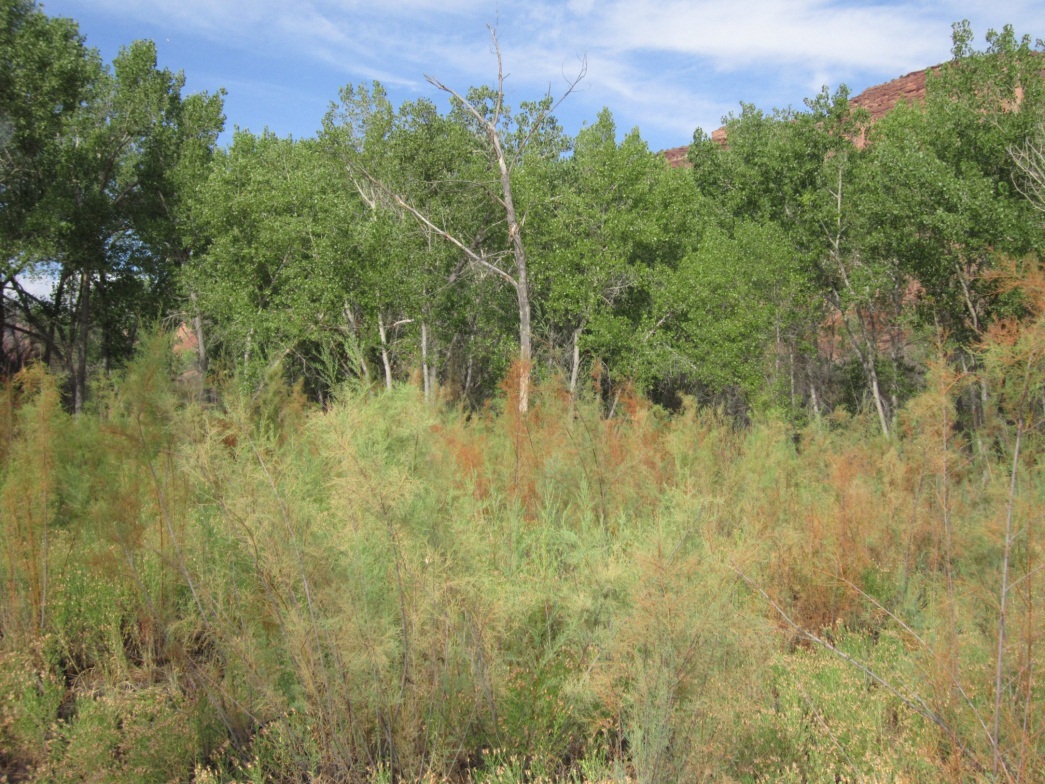 2014
[Speaker Notes: K: 2011: Russian knapweed field
2013: Russian knapweed field with Defoliated tamarisk resprouts 
2014: Defoliated resprouts losing density]
Moab BLMCottonwood Follow Up : Rio Mesa
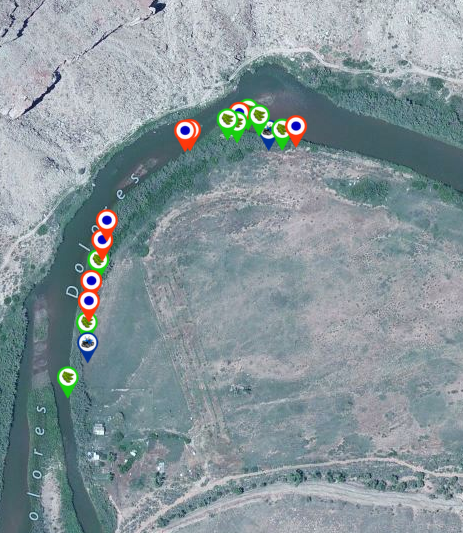 8 out of 16 plantings found alive
GW Depth:
Well 1: 7.4 ft
Well 2: 6.0 ft
Trees in Group 1 were identified and tagged with appropriate test pit numbers
Bridgetest 2
Well 1
Well 2
Bridgetest 1
Red = dead
Green = alive
Blue = GW well
[Speaker Notes: S]
Questions?
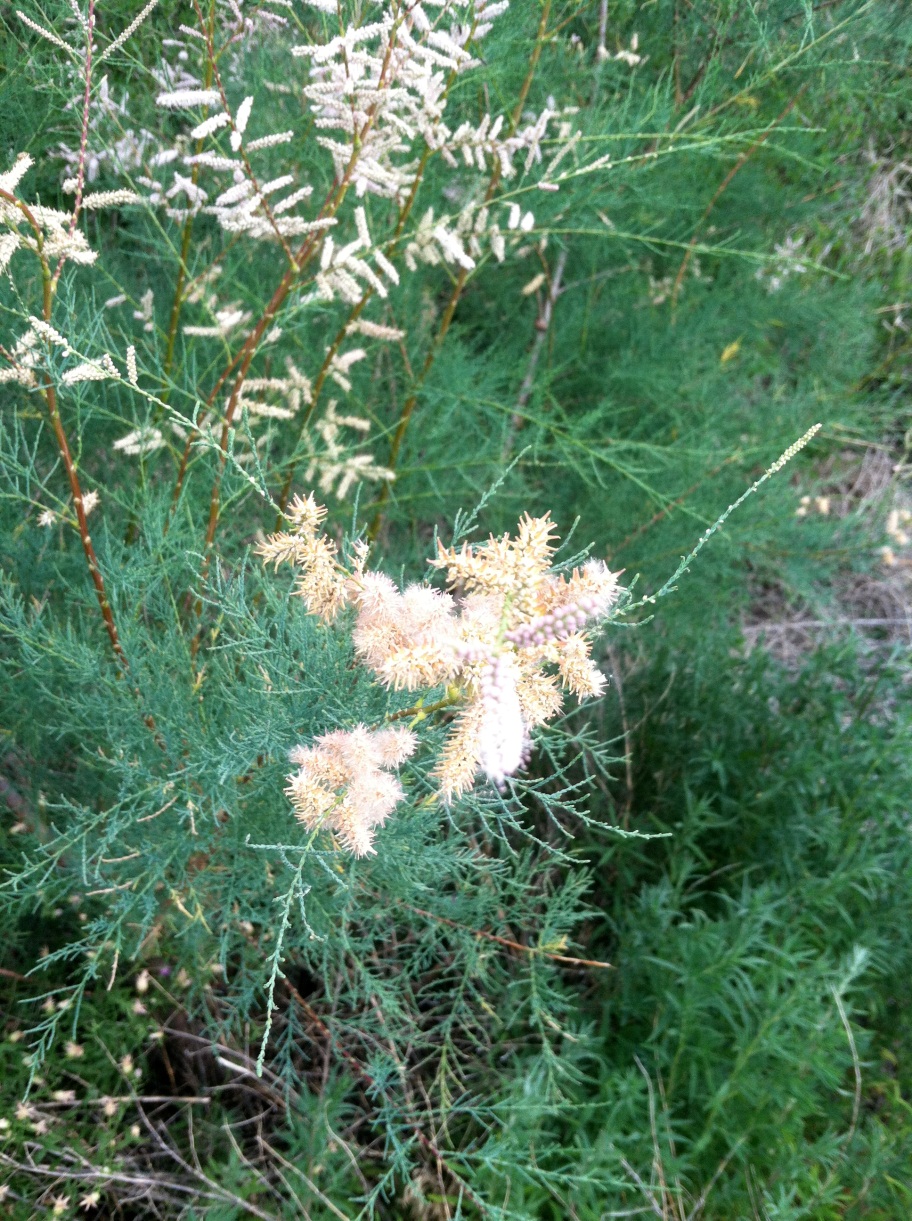 [Speaker Notes: K: Overall, we saw a great amount of progress in the total canopy cover occupied by invasive species. Passive revegetation by native grasses and forbs is occurring and tamarisk removal and defoliation has been effective throughout the watershed.]